Pig Tooth Nippers
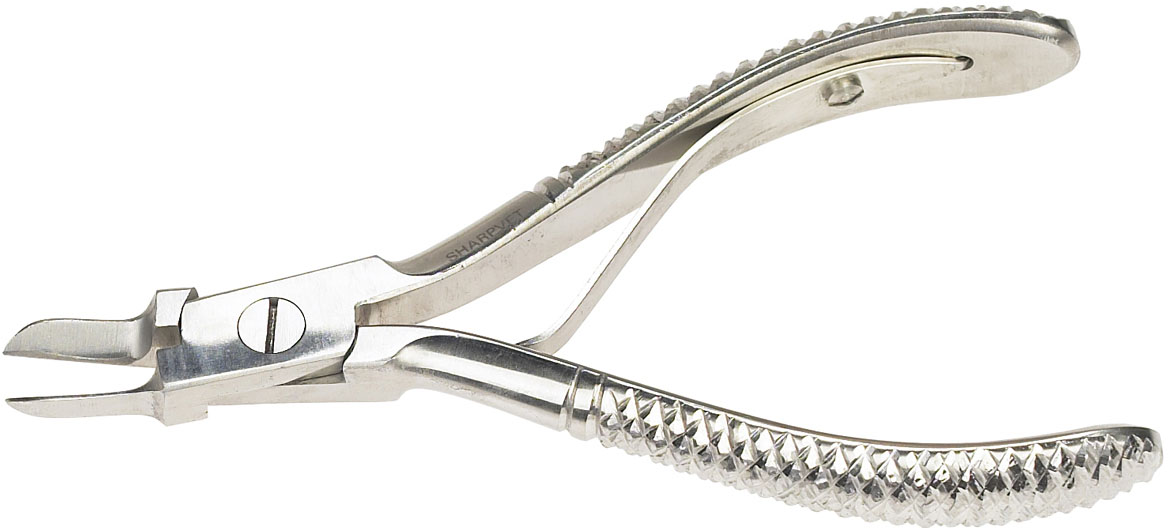 Trocar & Cannula
Trachea
Brain
Chicken- Rhode Island Red
Chicken- Leghorn
Hamster
Liver fluke
Adult Mosquito
Platelets
Eosinophils